WORKSHOP SUPERDIVERSITEIT
BEA VAN ROBAEYS
Superdiversiteit: fata morgana of fantoom?
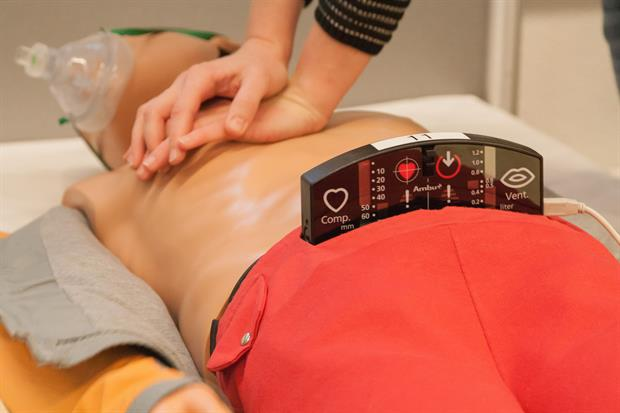 Panelgesprek superdiversiteit
Sofia Ayad & Nele Spiesschaert, De Sloep vzw
Jamal El Boujddaini & Luc D'Affnay, De Touter vzw
Narimane Sidale & Gerd Lannoo, Elmer vzw
Fatma Arikoglu, Ella vzw